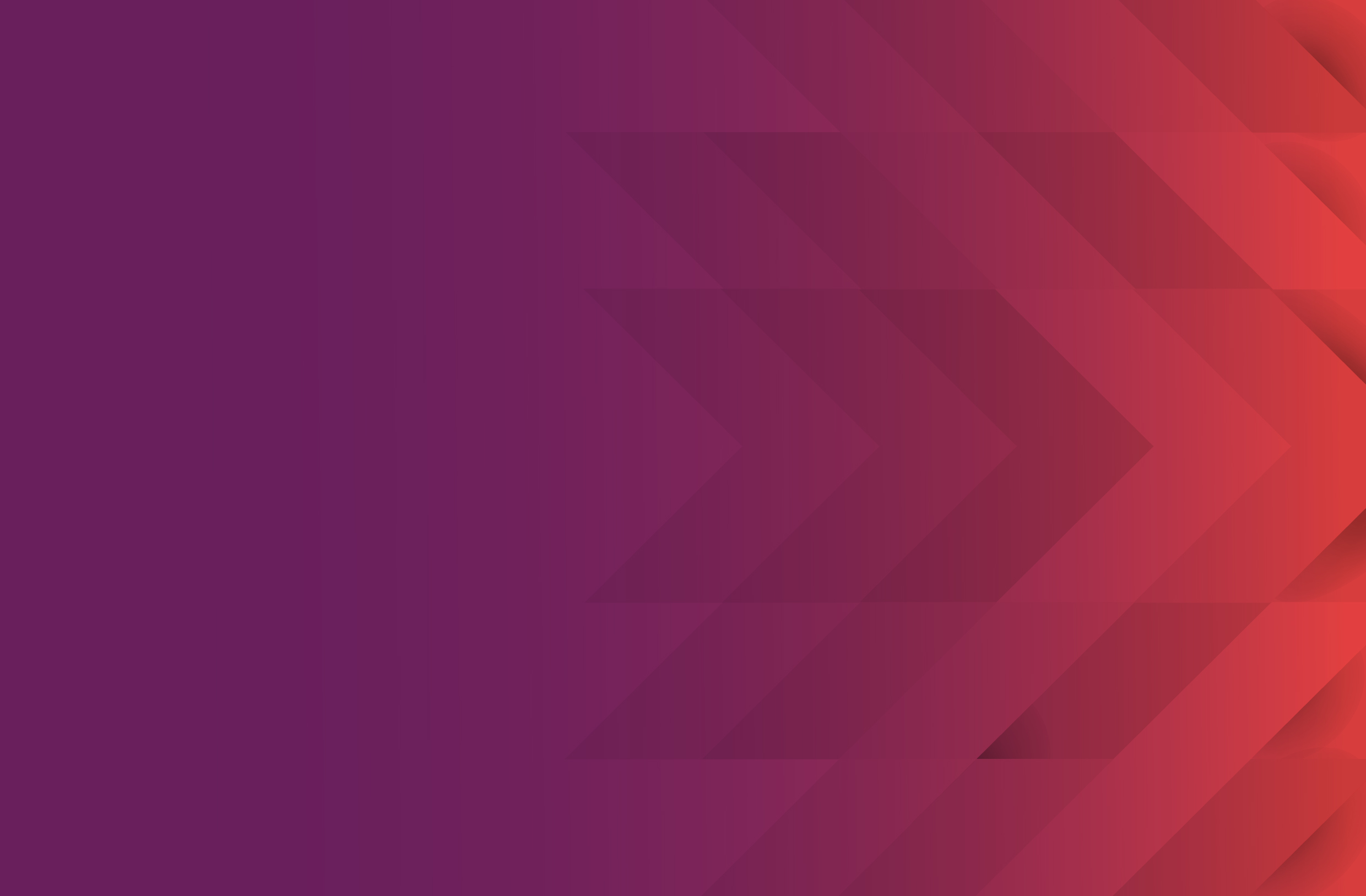 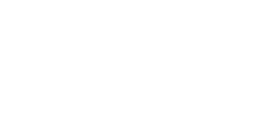 CWIS Orientation 201
[Speaker Notes: This slide deck has been designed to be used with limited or no adjustments, but it can also be adapted to meet the needs of participants and reference context relevant examples where necessary and appropriate.

The accompanying slide deck includes 80 slides, including a cover slide, content slide for each session and heading slides. It has been designed to be delivered in three 45 minute-long sessions. If significant adaptations are made to the deck, it is worth noting that additional time will need to be added. 

“CWIS 201” is a detailed introduction to the topic, aimed at delivering an introduction to the CWIS concept, approaches and high-level takeaways. Trainers/facilitators should account for additional time to complete the session if they add more participant interaction or tasks. Another slide deck – ‘CWIS 101’ - is a shorter and less in-depth training which may be more suitable for some audiences. This can be found online at cwiscities.com.]
Session 1: Introduction to CWIS
Session 2: Responsibility & Accountability
Session 3: Resource Planning & Management & Summary
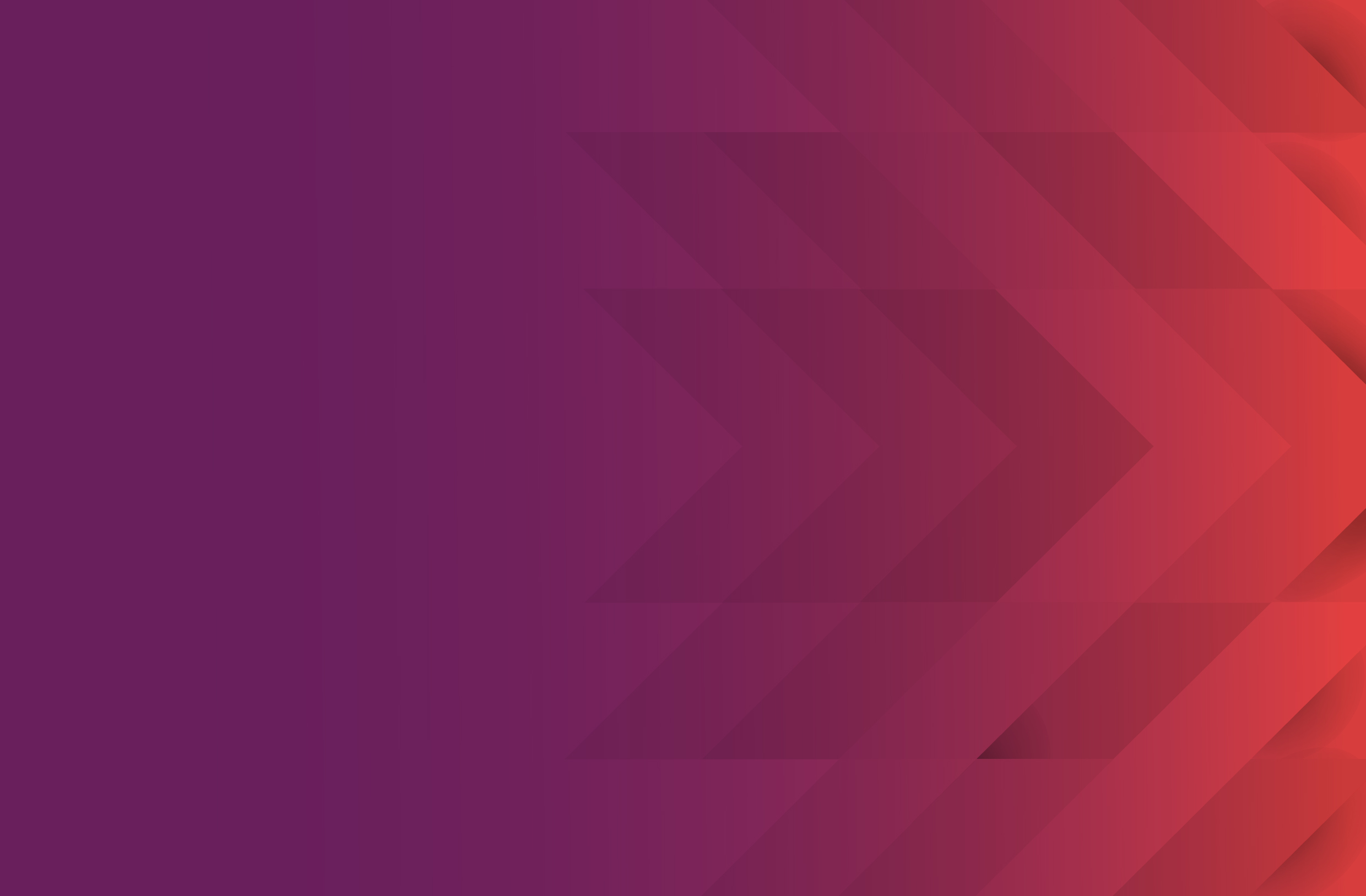 Schedule
Learning objectives
[Speaker Notes: [For trainer/facilitator to complete, in collaboration with session organizer(s) and attendees if possible].

Refer to ‘DEVELOPING PARTICIPATORY TRAINING ON CWIS: Guidance note’ on cwiscities.com for more guidance on setting learning objectives.]
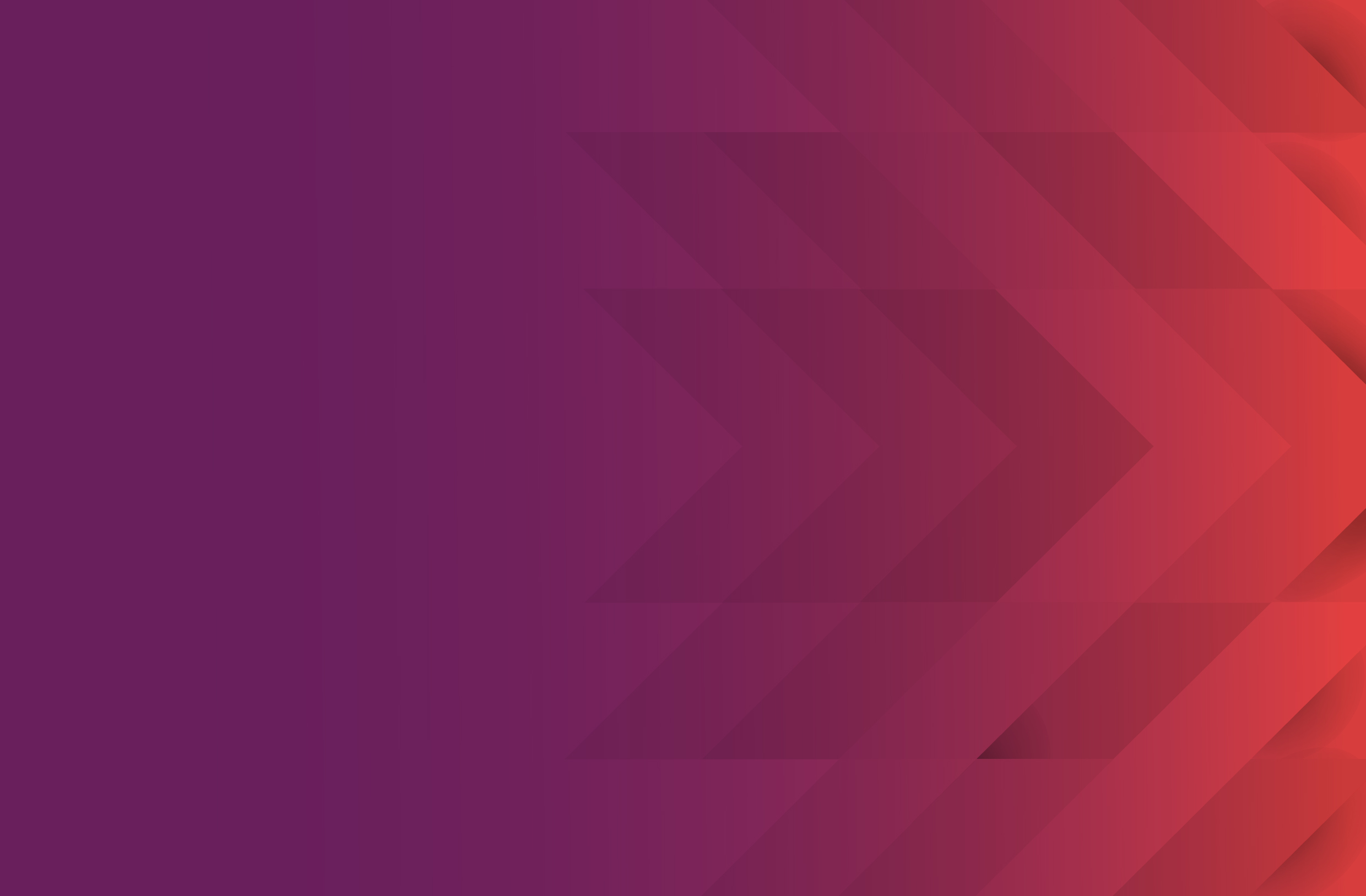 Session 1
What is CWIS? 
Principles and CWIS framework
Why a Public Service Approach?
What is not CWIS?
Conventional vs CWIS Approach 

45 minutes
What is City-Wide Inclusive Sanitation?
[Speaker Notes: Notes for facilitators/trainers:

These slides provide an opportunity to engage the participants and identify their existing perceptions and understanding of CWIS.
Asking participants to share their thoughts on what CWIS “is and is not” before sharing the content of the slide will engage participants.
Note: make it clear that it is not a test and participants should not feel judged by their current understanding.]
A framework for a public service approach to urban sanitation, where all members of the city have equitable access to adequate and affordable improved sanitation services 
CWIS means using appropriate systems of all scales (sewered & non-sewered) across the entire sanitation value chain to achieve safe, equitable and sustainable service outcomes
CWIS brings together urban service ‘problem solvers’ to use data and evidence to leverage scarce public resources
Why is ‘CWIS’ needed?
Traditional urban sanitation systems focus on sewers, which often: 

Do not extend to vulnerable and/or informal communities

Are threatened by climate change and age

Are hampered by inadequate or inconsistent water or energy supplies
Are expensive

Non-sewered systems are treated as a household responsibility

Institutional systems are not incentivised to deliver city-level improvements in sanitation
[Speaker Notes: Notes for facilitators/trainers:

The public service nature of the CWIS approach is a critical element that differentiates it from traditional urban sanitation approaches.
These slides set out some of the key components of the public service nature of the CWIS approach and is important in changing the mindset of many professionals who have experience in urban sanitation. 
This concept is reinforced through the deck, but also in the final summary slide]
Compare to a Public Service Approach to sanitation
Sanitation is a public good but is the responsibility of multiple stakeholders, including the private sector
A well-structured and regulated sector leads to increases business opportunities, employment opportunities & incentivizes innovation and efficiencies for both public and private stakeholders
The private sector – including informal service providers – are a key player within what should be a publicly managed sanitation ecosystem
In many locations, the private sector are the only ones providing services to customers. They may be what customers associate with ‘public goods’ like sanitation. The public sector should build on these relationships, rather than attempt to displace it
However, explicit mechanisms to reach the poorest are needed to ensure that they receive safe services at a fair price
[Speaker Notes: Notes for facilitators/trainers:

The public service nature of the CWIS approach is a critical element that differentiates it from traditional urban sanitation approaches.
These slides set out some of the key components of the public service nature of the CWIS approach and is important in changing the mindset of many professionals who have experience in urban sanitation. 
This concept is reinforced through the deck, but also in the final summary slide]
Does this mean…
…relying on subsidies as a long-term mechanism for improving service delivery?
…just focusing on delivering/overseeing ‘CWIS’ projects?
…handing responsibility to the private sector?
…ripping up Master Plans, policies and tariff regimes and starting again?
What is not City-Wide Inclusive Sanitation?
Faecal Sludge Management (FSM) 
CWIS is a wider approach to urban sanitation planning and services delivery beyond just FSM
Predicated on a single technology/model 
CWIS uses a range of appropriate technologies and models to deliver services for everyone
Service delivery in low income/peri-urban/informal urban areas 
CWIS ensures everyone in a city has safely managed sanitation, including – but not exclusively – those living in these areas
CWIS Principles
[Speaker Notes: Notes for facilitators/trainers:

The CWIS principles will help to reinforce what CWIS is (and is not).
The issues raised here will be mentioned again as the orientation goes on.
It might be worth taking a minute to discuss the importance of Political Will, as this concept is not discussed in much detail again in this initial orientation.]
Everyone 
Everyone in an urban area – including communities marginalized by gender, social, and economic reasons – beneﬁt from equitable, affordable, and safe sanitation services.
Safely managed sanitation
Human waste is safely managed along the entire sanitation service chain, starting from containment to reuse and disposal
Equity 
Those who are marginalized, women and girls and those without formal land tenure or access to sewers are engaged in decisions about their services
Monitoring & accountability
Authorities operate with a clear, inclusive mandate, performance targets, monitoring requirements, human and ﬁnancial resources, and within accountability structures.
Range of business, funding & hardware approaches  
Sanitation services are provided through a range of business models, funding sources, and ﬁnancial mechanisms. Sewered and non-sewered sanitation solutions coexist, depending on context and resource recovery potential.
Political will  
Senior decision makers in parent Ministries, water and sanitation utilities and other organizations give their backing to CWIS planning and processes
Strategic, comprehensive planning  
Planning is inclusive and holistic with participation from all stakeholders including users and political actors – with short- and long-term vision and incremental perspective and is synergistic with other urban development goals.
CWIS Framework
EQUITY: 
‘Fairness’ in distribution and prioritization of service quality, service prices, and public finance/subsidies
SAFETY: 
Customers, workers and communities are protected from safety and health risks
SUSTAINABILITY: 
Services are delivered reliably due to good human, financial and natural resource management
Service 
Outcomes
RESPONSIBILITY: 
Authority or authorities have clear mandate for ensuring inclusive, safe sanitation services
ACCOUNTABILITY: 
Performance is transparently monitored  and managed with data, transparency and incentives
RESOURCE MANAGEMENT & PLANNING: 
Resources are managed to support implementation of mandate and achieve goals across time / space
System 
Functions
[Speaker Notes: Notes for facilitators/trainers:

The CWIS Framework is a critical conceptual framing for the participants to understand and apply CWIS.
The Service Outcomes have already been touched on in the slide on Principles, but highlighting the three Service Outcomes provides the participants an important reference point as they build their understanding of CWIS.
The System Functions will be reviewed in more details in this orientation, but this is an important moment to highlight the importance of this 2x3 analytical framing of CWIS.]
What are typical ‘Business as Usual’ outcomes?
With a conventional approach…
Sewerage treatment investment focus on centralised solutions
Most public investment focused on non-poor neighborhood (e.g. subsidizing sewers)
Small portion of human waste collected, even less in low-income communities
Treatment plants have limited/unreliable long-term performance
O&M cost exceed revenues & public investment
Capital investment deferred: infrastructure deteriorates/depreciates
[Speaker Notes: Notes for facilitators/trainers:

The final slides in Session 1 aim to reinforce the differences between “Conventional approaches” and CWIS and allow the initial slide to be placed in the context of the participants. 
If it is decided to include a Case Study (which is recommended) then the slide of ‘What does this look like in practice’ could be removed, and instead used as a guide to develop a case study.]
What outcomes can come from a CWIS approach?
With a CWIS approach…
Public investment and subsidies prioritize reaching the poor and most vulnerable
Prices and government support based on costs of services, service level and ability to pay
Safely managed sanitation incorporates safe containment
Focus on fit-for-purpose technology choice with citywide lens
Investments, technology pricing and other system features are designed to be viable
System incentives are designed to perpetuate and improve outcomes
[Speaker Notes: Notes for facilitators/trainers:

The final slides in Session 1 aim to reinforce the differences between “Conventional approaches” and CWIS and allow the initial slide to be placed in the context of the participants. 
If it is decided to include a Case Study (which is recommended) then the slide of ‘What does this look like in practice’ could be removed, and instead used as a guide to develop a case study.]
Case Study
[Speaker Notes: Space for trainer/facilitator to insert case study:

When developing a case study one of two approaches could be taken: (i) take a traditional programme familiar to the participants and show how it might be adapted to apply the CWIS approach, or (ii) take a current CWIS program from the context of the participants.
The case study should aim to show how CWIS approach can help solve existing problems:
business-as-usual approach of infra-heavy, project-based investments don’t result in improved service outcomes (esp. those not connected to sewers), 
weak ROI from donors and governments due to poor planning and coordination, 
utility/service provider ‘vicious cycle’ of poor responsiveness to customers, too little income and spending on O&M, not judged credit worthy, can’t invest in new service lines or in operational improvements internally (e.g. improving data management systems)]
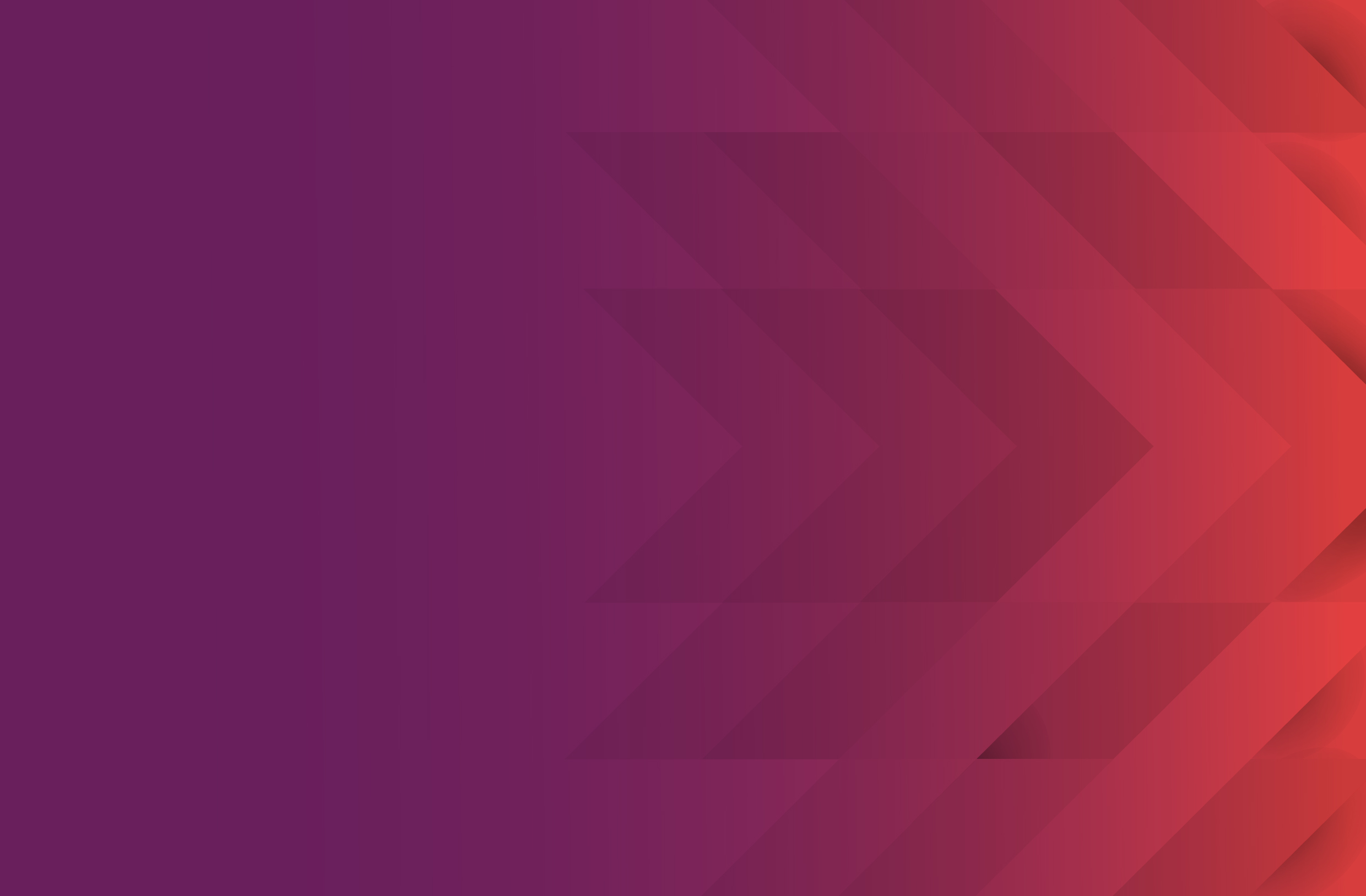 Session 2
CWIS Framework (recap) 
Functions
Responsibilities, including mandate structures
Accountability 

45 minutes
CWIS Framework
EQUITY: 
‘Fairness’ in distribution and prioritization of service quality, service prices, and public finance/subsidies
SAFETY: 
Customers, workers and communities are protected from safety and health risks
SUSTAINABILITY: 
Services are delivered reliably due to good human, financial and natural resource management
Service 
Outcomes
RESPONSIBILITY: 
Authority or authorities have clear mandate for ensuring inclusive, safe sanitation services
ACCOUNTABILITY: 
Performance is transparently monitored  and managed with data, transparency and incentives
RESOURCE MANAGEMENT & PLANNING: 
Resources are managed to support implementation of mandate and achieve goals across time / space
System 
Functions
[Speaker Notes: Notes for facilitators/trainers:

This slide aims to refresh the participants on the CWIS Framework, but also to highlight that this session will focus on looking at three Systems Functions in more depth
This recap provides the opportunity for participants to ask questions of clarity.
It might be worth delaying questions on the application of CWIS until after the second session, when a more detailed review of Systems Functions will have been presented.]
CWIS Framework
EQUITY: 
‘Fairness’ in distribution and prioritization of service quality, service prices, and public finance/subsidies
SAFETY: 
Customers, workers and communities are protected from safety and health risks
SUSTAINABILITY: 
Services are delivered reliably due to good human, financial and natural resource management
Service 
Outcomes
RESPONSIBILITY: 
Authority or authorities have clear mandate for ensuring inclusive, safe sanitation services
ACCOUNTABILITY: 
Performance is transparently monitored  and managed with data, transparency and incentives
RESOURCE MANAGEMENT & PLANNING: 
Resources are managed to support implementation of mandate and achieve goals across time / space
System 
Functions
[Speaker Notes: Notes for facilitators/trainers:

This slide aims to refresh the participants on the CWIS Framework, but also to highlight that this session will focus on looking at the responsibility and accountability Systems Functions in more depth
This recap provides the opportunity for participants to ask questions of clarity.]
Responsibility
[Speaker Notes: Notes for facilitators/trainers:

These slides on ‘Responsibility’ raise the issues of confusion over responsibilities, and the difference between “de jure” and “de facto” responsibilities.]
Mandates provide clarity on who is responsible for different elements of the sanitation service chain
The mandate for delivering non-sewered sanitation can be unclear
However, even where responsibilities are outlined in laws and policies (de jure), this can differ from implementation on the ground (de facto)
Responsibilities are not static
[Speaker Notes: Notes for facilitators/trainers:

These slides on ‘Responsibility’ raise the issues of confusion over responsibilities, and the difference between “de jure” and “de facto” responsibilities.]
Mandate structures
National Utility – Integrated Mandate
Sub-national Utility – Integrated Mandate
National Utility & Local Government – Split Mandate
Sub-national Utility & Local Government – Integrated Mandate
Local Government – Integrated Mandate
[Speaker Notes: Notes for facilitators/trainers:

Mandate structure shows that different service delivery models result in responsibilities for sewered and non-sewered sanitation being split (implemented by two different entities) or integrated. 
Several examples are provided to reflect the different models being implemented, and this presents an opportunity for participants to reflect on – (i) whether responsibilities for sewered and non-sewered sanitation are split or integrated, and (ii) whether there is a difference between de jure responsibilities and their de factor implementation]
Mandate structures
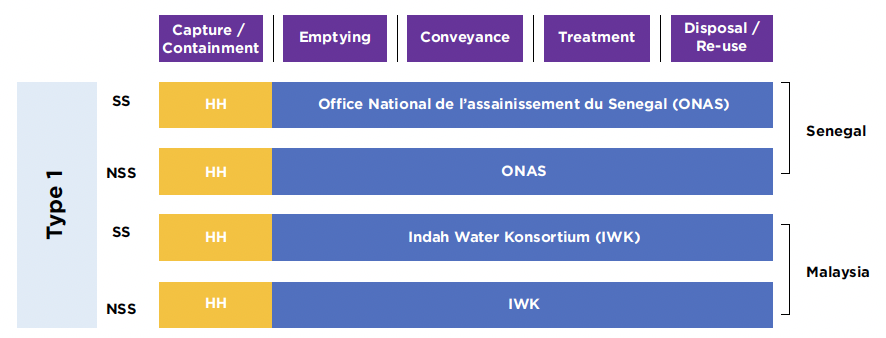 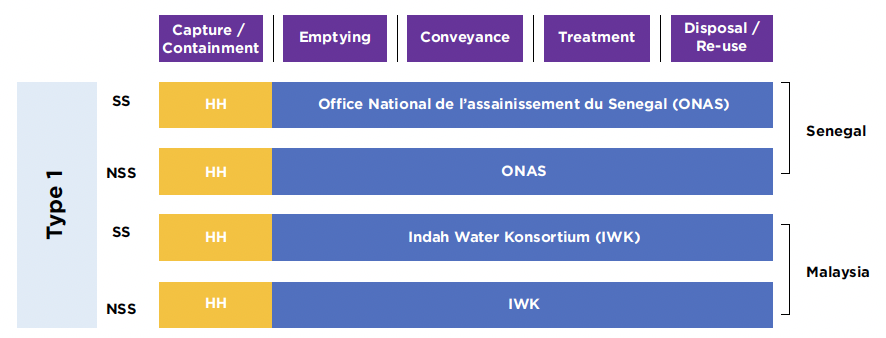 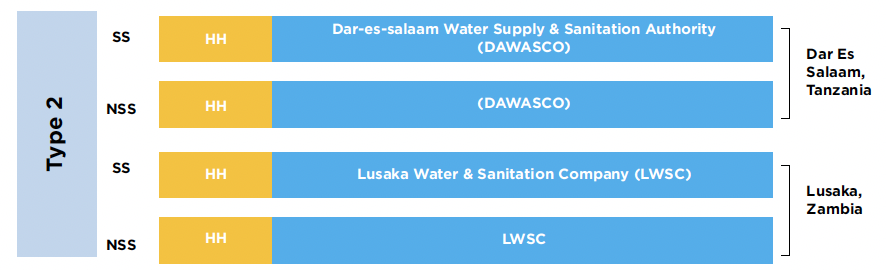 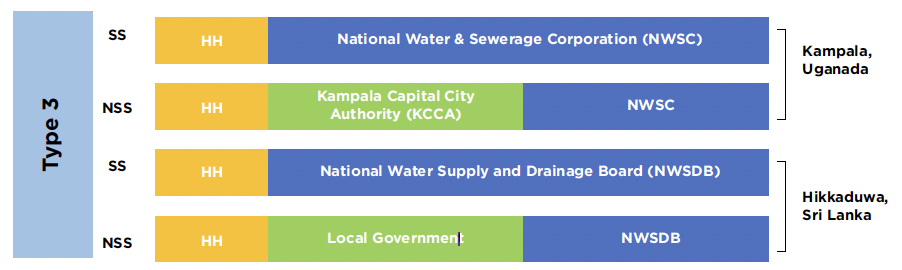 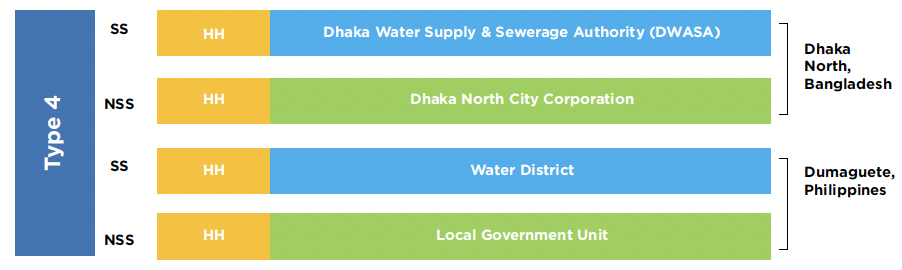 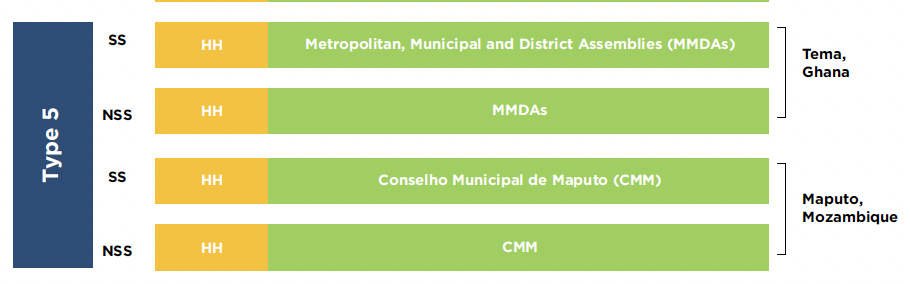 Case Study
Include a case study from relevant country(s) the shows the split of responsibilities between different actors.
Slides 19-23 provide some existing examples that could be used to support case studies developed.
The case study should answer the following questions:
Who has responsibility for sewered and non-sewered sanitation?
Is the mandate integrated or split? What is the impact of this?
Are the responsibilities set out in law/policy (du jure) aligned with those  implemented on the ground du facto)? What is the impact of this?
How does this impact service to poor and unserved?
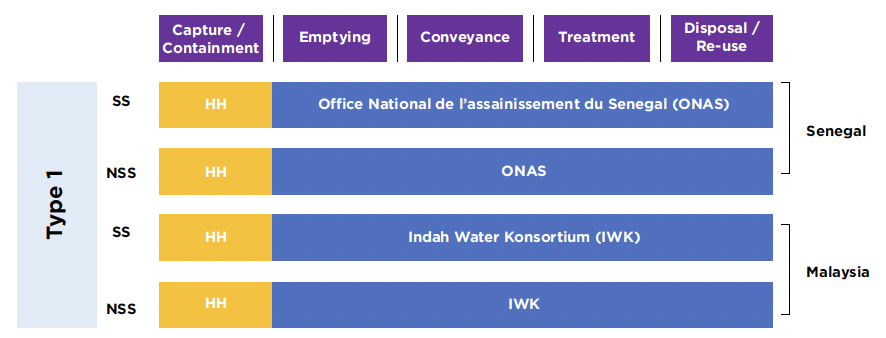 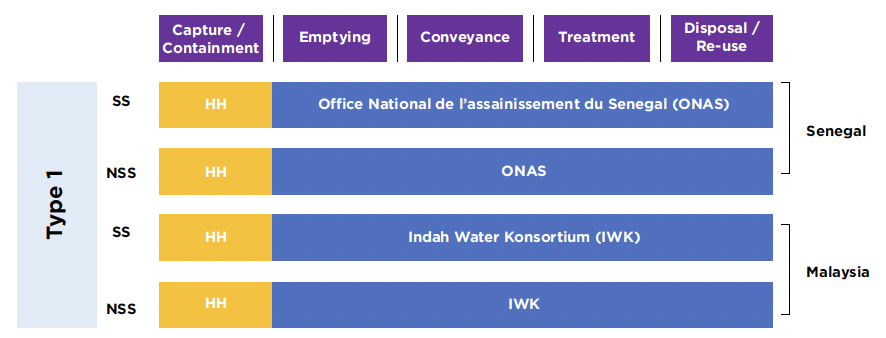 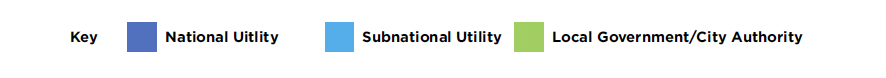 [Speaker Notes: Notes for facilitators/trainers:

Several examples are provided to reflect the different models being implemented, and this presents an opportunity for participants to reflect on – (i) whether responsibilities for sewered and non-sewered sanitation are split or integrated, and (ii) whether there is a difference between de jure responsibilities and their de factor implementation]
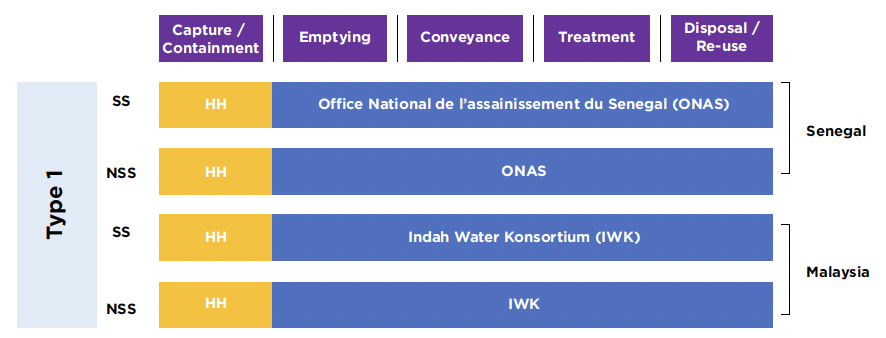 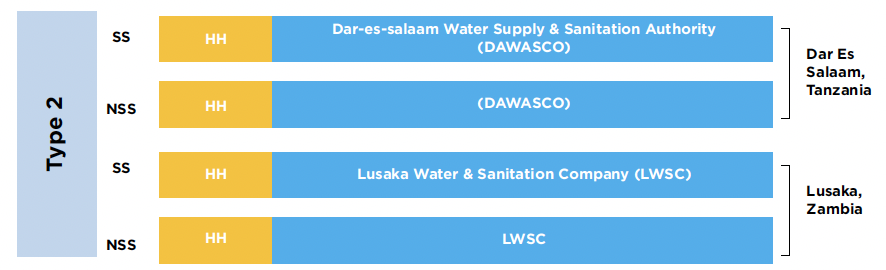 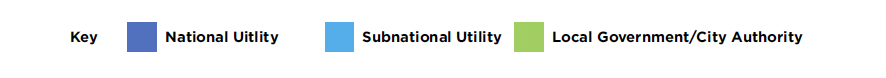 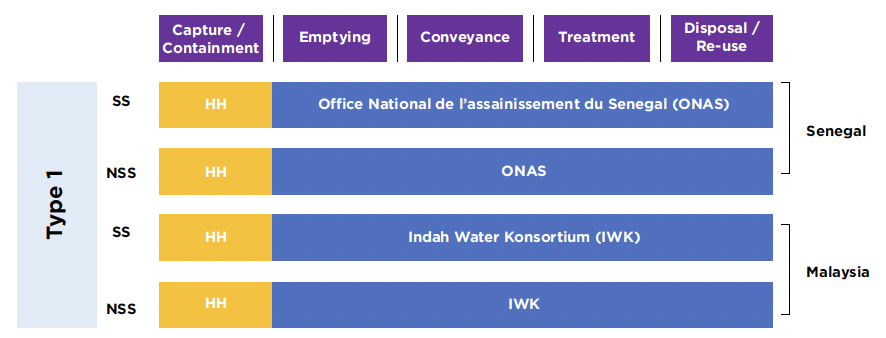 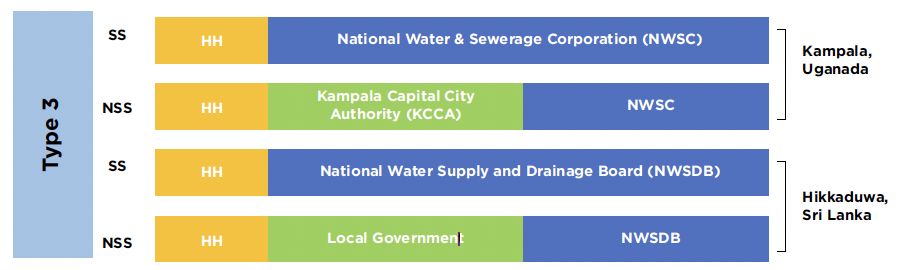 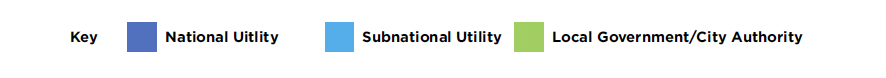 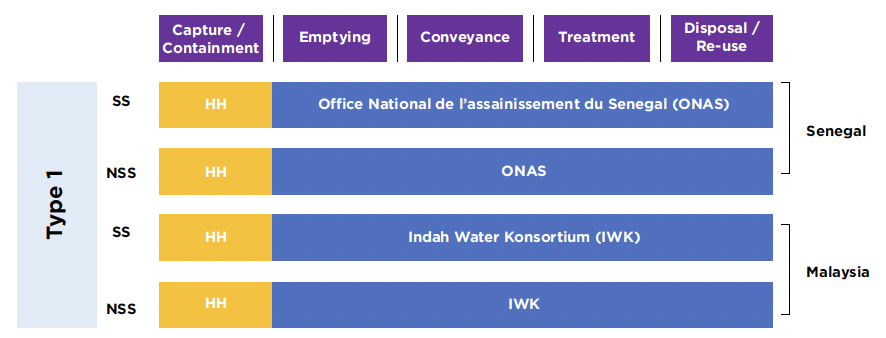 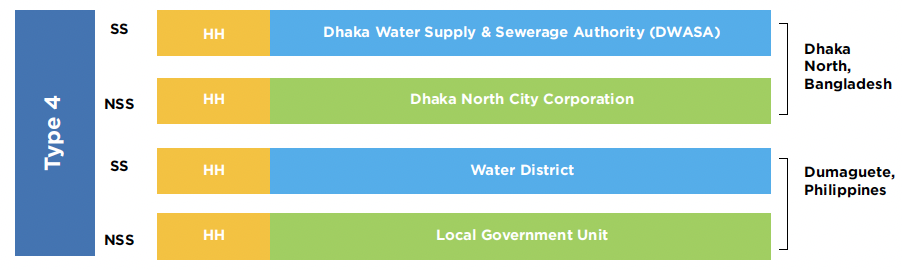 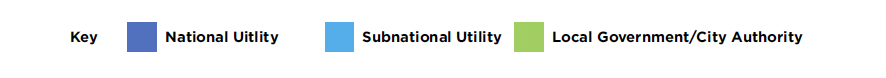 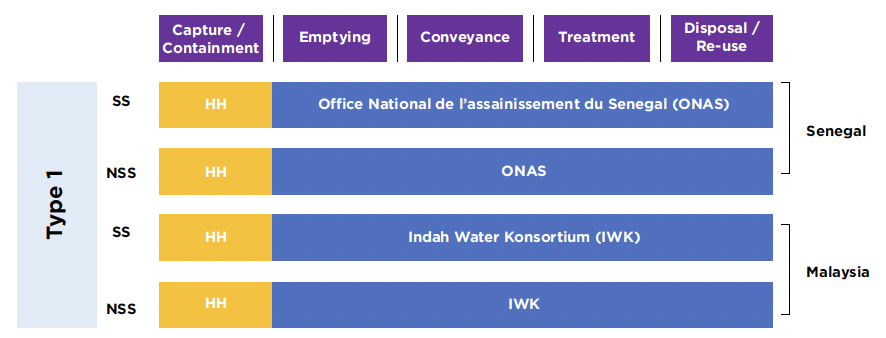 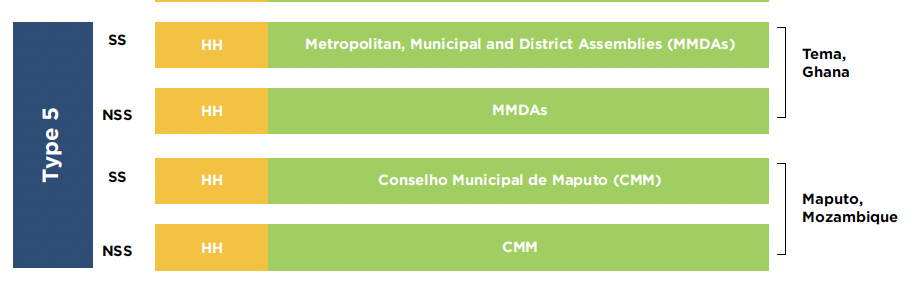 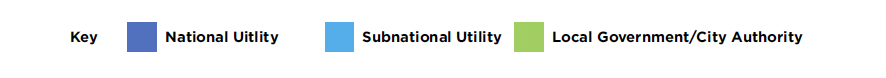 Clear responsibilities are the foundation for CWIS
Mandate design:
Mandate execution:
Mandates must provide clarity on who is responsible for different elements of the sanitation service chain
Actual practice should respond to legal mandates 
Responsibilities for sewered and non-sewered sanitation should be integrated (where feasible)
The service jurisdiction of mandated providers must include informal settlements
Clarification of public service mandate does not imply that all services should be provided by the public sector
Need for enhanced focus on the institutional mechanisms for sanitation service delivery
[Speaker Notes: Notes for facilitators/trainers:

This slide provides some recommendations on the design and implementation of mandates, and again provide participants an opportunity to reflect on their own context.]
GROUP WORK - Who has the responsibility?
Participants are asked to reflect on their own context and experience
Who has the mandate for urban sanitation service provision? 
Are mandated actors executing their responsibilities?
If not, what is stopping them undertake their responsibilities?
How does this impact services to the poor?
Get into groups 4-5 people per group
Clear responsibilities are the foundation for CWIS
Mandate design:
Mandates must provide clarity on who is responsible for ensuring different elements of the sanitation service chain
Formal legal mandates and actual practice must be aligned
Responsibilities for sewered and non-sewered sanitation should be integrated where feasible
The service jurisdiction of mandates must include informal settlements
Mandate execution: 
Clarification of public service mandate does not imply full public sector service provision
Need for enhanced focus on the institutional mechanisms for sanitation service delivery
Accountability
Mandated authorities should have clear performance objectives
Mechanisms are in place to ensure rigorous monitoring of performance against those objectives
Tracking of outcomes translates into consequences (positive or negative)
[Speaker Notes: Notes for facilitators/trainers:

Accountability is a term that is often used, but also often interpreted in different ways. 
Hence this slide provides an opportunity to agree on a common definition for the purpose of understanding accountability in CWIS.
The list of accountability mechanisms once again provides an opportunity for participants to reflect on which are being used in their context.  
TO increase engagement, the use of an online poll could provide a quick snapshot of which accountability mechanisms are being used]
What are mechanisms of accountability?
Independent regulation: one regulator, multiple service providers (e.g., Kenya, Tanzania, Zambia)
Independent regulation: one regulator, one national service provider (e.g., Malaysia)
Ministerial regulation: often seen in countries with a single national service provider (e.g., Senegal)
Self-regulation: may be essentially non-regulation, but where strong (e.g., Johannesburg) can be powerful
City ranking schemes and similar
Customer complaint mechanisms, wider citizen complaint mechanisms
Electoral accountability
[Speaker Notes: Notes for trainers: 

The list of accountability mechanisms once again provides an opportunity for participants to reflect on which are being used in their context.  
To increase engagement, the use of an online poll could provide a quick snapshot of which accountability mechanisms are being used]
Independent regulation
The regulator should have sufficient:
conferred authority,
technical capacity, 
financial resource, and 
political independence
Regulated entity should have clear and appropriate performance targets, including metric on:
serving the poor 
non-sewered sanitation (where appropriate)
Service provider reports should be: 
triangulated by independent verification and triangulation 
published for sector and summary for general population
Consequences (positive rewards and negative penalties) should be clearly defined and enforced: 
The regulator must have the capability to sanction for bad performance
Consequences should be fair as different service providers face different challenges
Regulation-by-contract systems
Performance review committee is required:
With diverse stakeholders
Involvement in setting future performance metrics and targets
Cross-check and triangulation mechanisms through independent verification 
Specific metrics around services for the poor/ non-sewered sanitation. 
Targets and achievement should be published
Genuine consequences for unacceptable performance, with the details of the model made public
What performance judged unacceptable, and what will the consequences be?
Self-regulation can only be effective when:
The internal self-regulation unit has strong critical autonomy: a “license to criticize freely”, not merely accepted but actively encouraged and protected by top management
The internal self-regulation unit is staffed by highly skilled people with an ethos of critical rigor
The findings are made fully public, without “massaging” by top management or units concerned with the organization’s reputation
Where these requirements are not met, self-regulation is unlikely to be a driver of accountability: worse, it may become a tool for avoiding accountability
Customer feedback/complaint mechanisms
Customer complaint mechanisms need to be structured processes: 
it should be easy for a customer to complain, 
complaint should be automatically logged, 
a standard response and resolution process should be applied 
Allow complaints on services they should receive but don’t
Regulators should track customer complaint resolution and provide a “next level” for customers who have not received satisfaction
Structured and genuine involvement of all city residents in sanitation planning processes
Feedback and complaint mechanisms should not detract from the service provider’s responsibility to residents who are not yet customers
Citywide surveys of satisfaction with basic services, with published results potentially driving expectation of better services
Elections
Electoral accountability alone is not a sufficient driver for CWIS, but it can be a significant contributor, and this can be supported by: 
Detailed and transparent publication of service quality data across the city, with mapping indicating which areas are most disadvantaged
Public education to drive both 
expectation of public services among people with no services or very poor services
solidarity among people who enjoy better services
Publication of manifestos by political parties, so that any commitment to sanitation improvements is clearly expressed in writing
Case Study
Include a case study from relevant country(s) the shows accountability mechanism(s)
More than one case study could be presented or one case study demonstrating more than one accountability mechanism
Slides 35-37 provide some examples that could be used to support case studies be developed.
The case study should answer the following questions: 
What is the accountability mechanism in place, and which institutions are engaged (i.e., who is being held to account and who is providing oversight?)
Does the mechanism increase public engagement and awareness of service levels?
What power of sanction are in place to hold service provider to account for not delivering?
Is the accountability mechanism working well for the poor and unserved? 
What elements of urban sanitation are not covered by the accountability mechanism?
Are other accountability mechanism in place that work along side this mechanism?
Accountability approach applicable mandated service authority
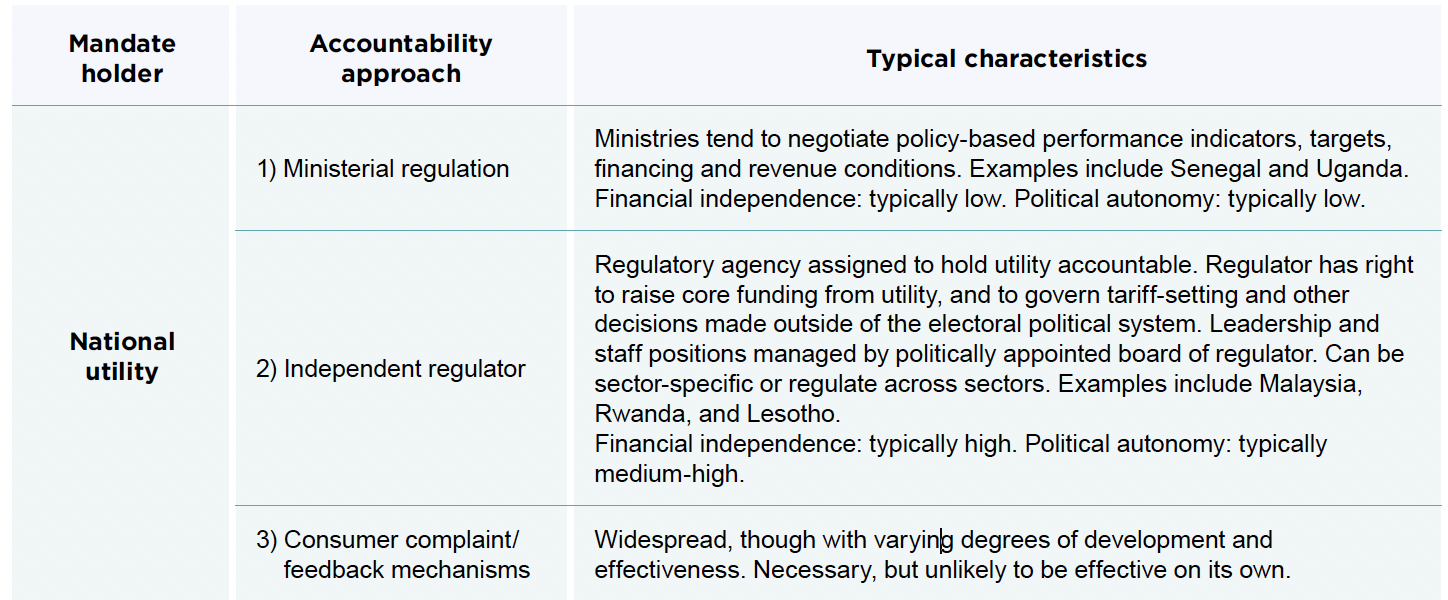 Accountability approach applicable mandated service authority
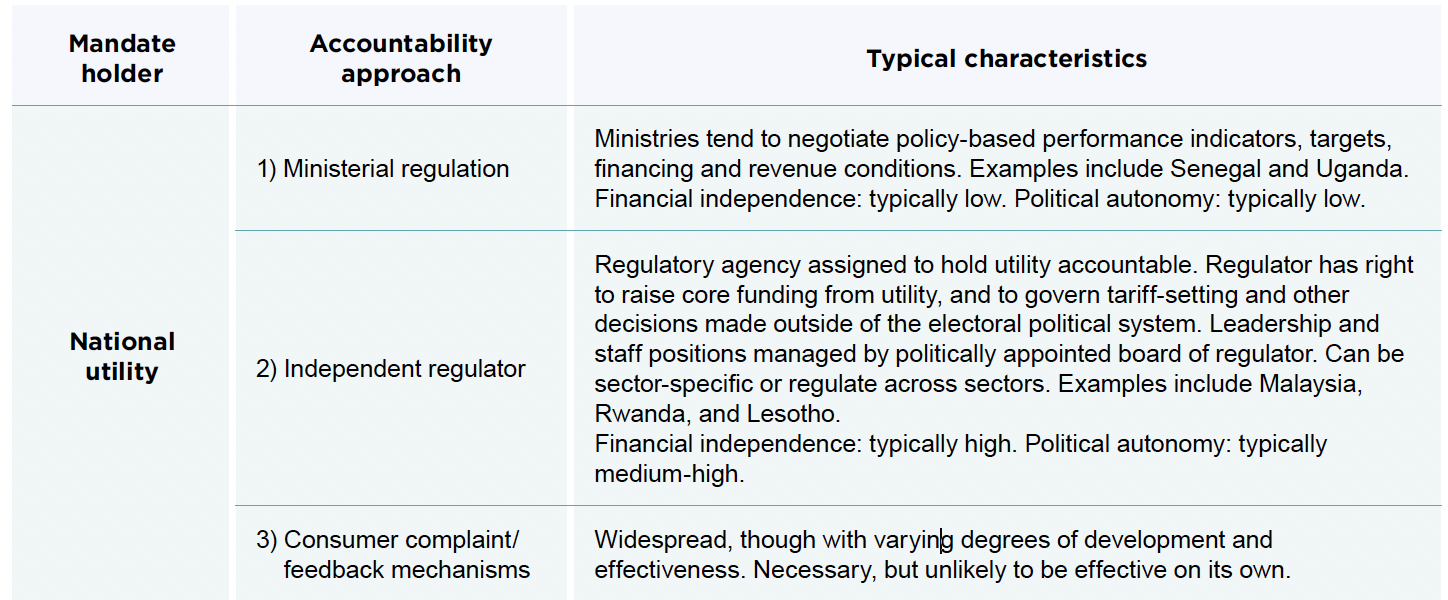 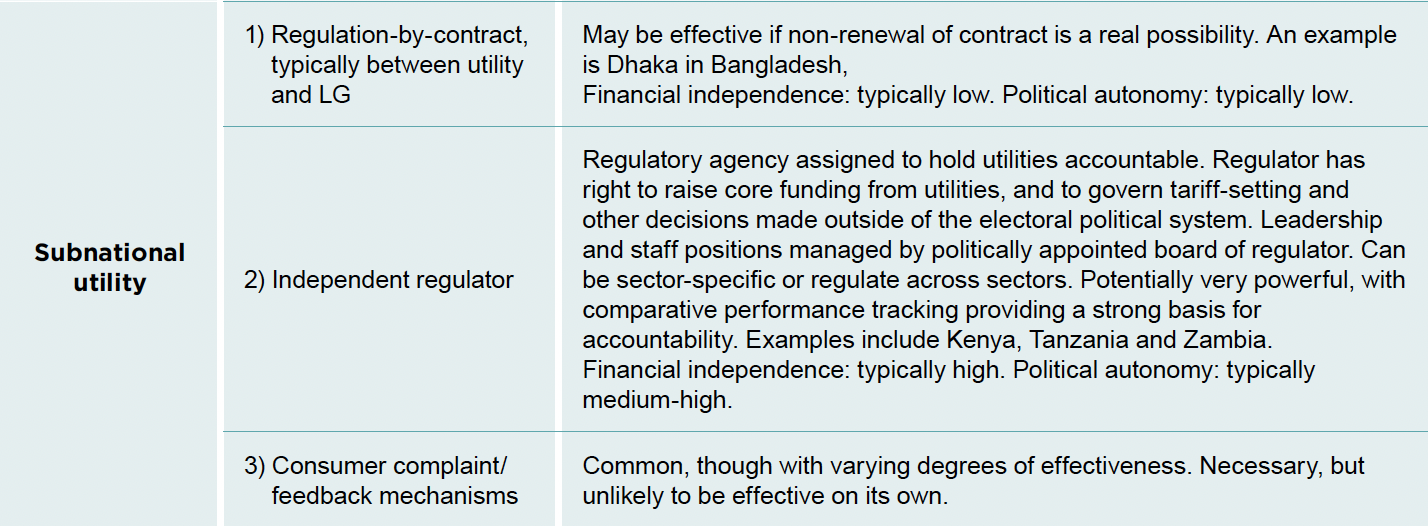 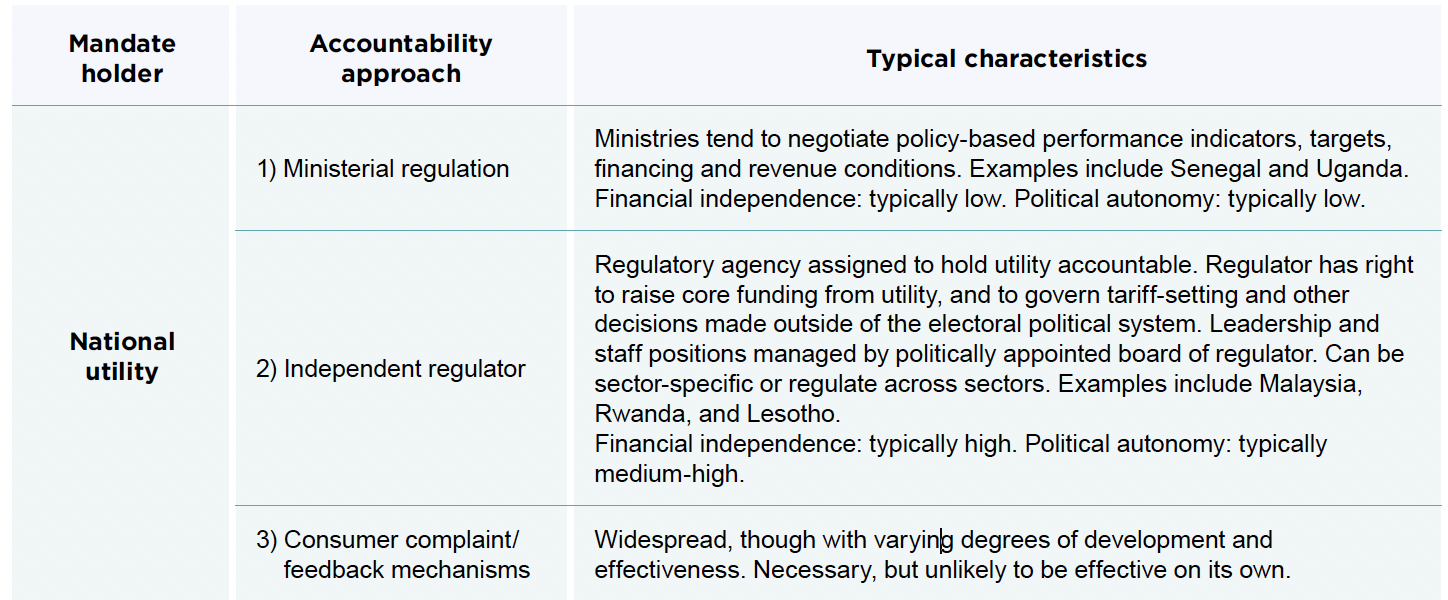 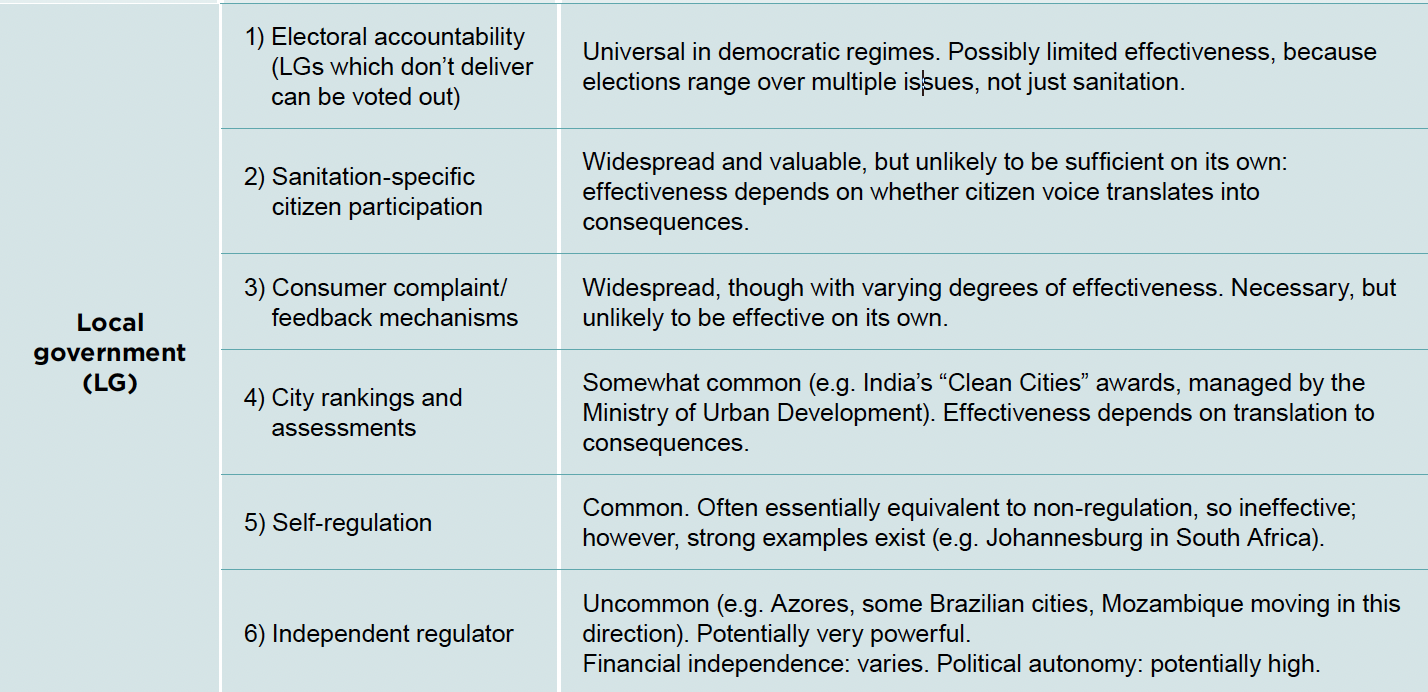 GROUP WORK - how is accountability achieved?
Participants are asked to reflect on their own context and experience
What are current approaches for ensuring accountability, particularly with reference to non-sewered sanitation? 
How do appropriate approaches for accountability vary between different institutional structures?
What are ways forward for improving accountability?  
Get into small mix country groups 4-5 people per group
Takeaways on Accountability in CWIS
There is some positive forward progress towards improving accountability for urban sanitation, including Zambia and Kenya
However more progress is needed on accountability for non-sewered sanitation and services for the poor, with focus on containment 
True inclusion and accountability probably requires public contracting of services, not just enabling private sector
Strengthening transparency (better data collection, its transparent and accessible publication) is fundamental for accountability, and a relatively easy win
Demand should be viewed as central - CWIS requires people living in low-income settlements need to expect and demand sanitation as a public service
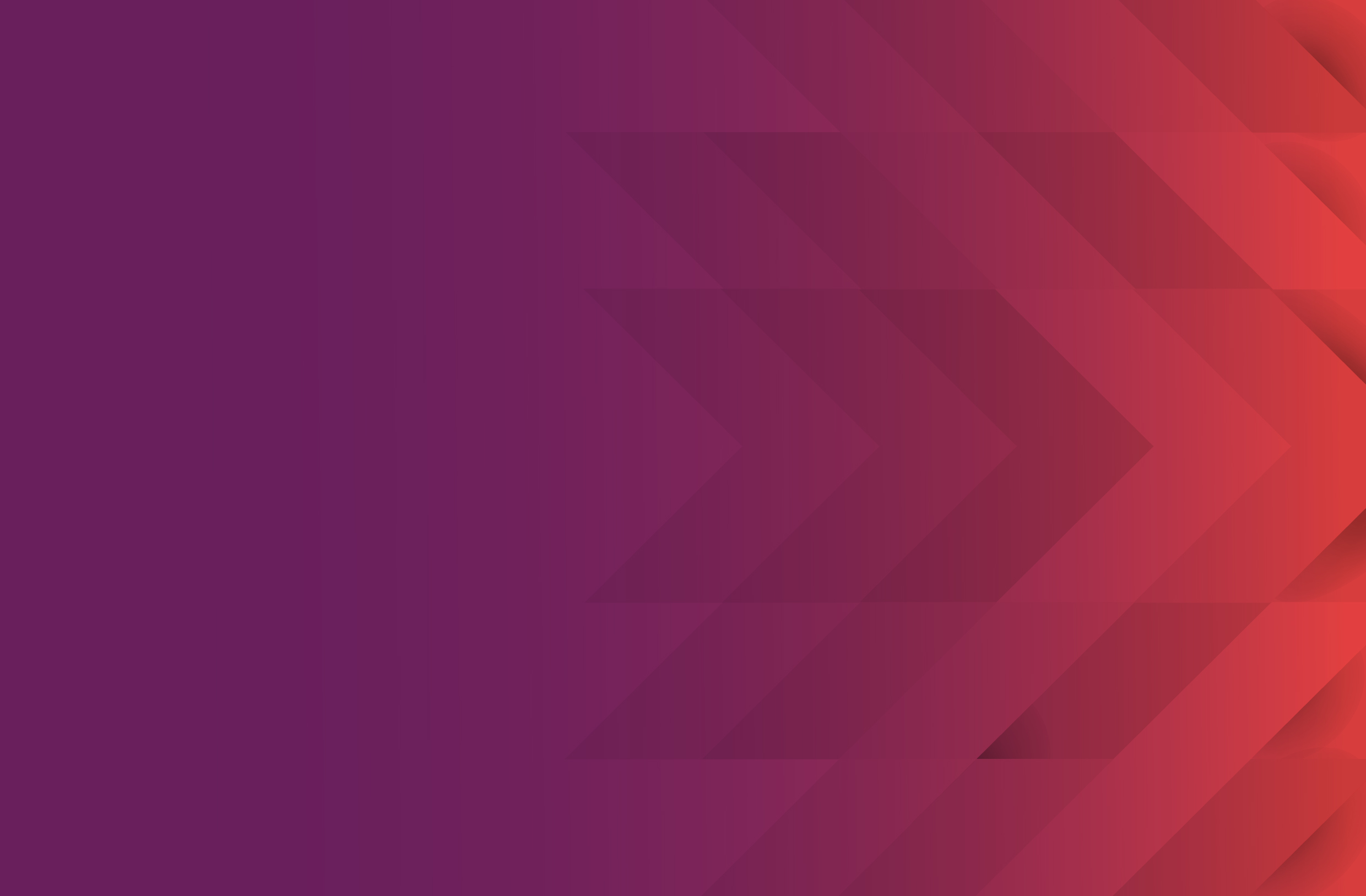 Session 3
CWIS Framework (recap) 
Functions
Resource Planning & Management 
Conventional vs CWIS Approach 
Summary
Suggested resources: essential ‘CWIS’ tools

45 minutes
CWIS Framework
EQUITY: 
‘Fairness’ in distribution and prioritization of service quality, service prices, and public finance/subsidies
SAFETY: 
Customers, workers and communities are protected from safety and health risks
SUSTAINABILITY: 
Services are delivered reliably due to good human, financial and natural resource management
Service 
Outcomes
RESPONSIBILITY: 
Authority or authorities have clear mandate for ensuring inclusive, safe sanitation services
ACCOUNTABILITY: 
Performance is transparently monitored  and managed with data, transparency and incentives
RESOURCE MANAGEMENT & PLANNING: 
Resources are managed to support implementation of mandate and achieve goals across time / space
System 
Functions
[Speaker Notes: Notes for facilitators/trainers:

This slide aims to refresh the participants on the CWIS Framework, but also to highlight that this session will focus on looking at three Systems Functions in more depth
This recap provides the opportunity for participants to ask questions of clarity.
It might be worth delaying questions on the application of CWIS until after the second session, when a more detailed review of Systems Functions will have been presented.]
CWIS Framework
EQUITY: 
‘Fairness’ in distribution and prioritization of service quality, service prices, and public finance/subsidies
SAFETY: 
Customers, workers and communities are protected from safety and health risks
SUSTAINABILITY: 
Services are delivered reliably due to good human, financial and natural resource management
Service 
Outcomes
RESPONSIBILITY: 
Authority or authorities have clear mandate for ensuring inclusive, safe sanitation services
ACCOUNTABILITY: 
Performance is transparently monitored  and managed with data, transparency and incentives
RESOURCE MANAGEMENT & PLANNING: 
Resources are managed to support implementation of mandate and achieve goals across time / space
System 
Functions
[Speaker Notes: Notes for facilitators/trainers:

This slide aims to refresh the participants on the CWIS Framework, but also to highlight that this session will focus on looking at the resource management and planning Systems Function in more depth
This recap provides the opportunity for participants to ask questions of clarity.]
Resource Planning and Management
Comprehensive: support consideration of all sources of finance
Integrated: provide a common foundation to discuss and prioritize spending and investment decisions
Iterative: reach and maintain understanding of the financing and risk landscapes and adjust financing policies as conditions change 
Inclusive: engage diverse stakeholders to better reflect financing needs and opportunities and to mainstream pro-poor service delivery and safely managed sanitation services
[Speaker Notes: Notes for facilitators/trainers:

The Resource Planning and Management section commences with some principles to guide financial frameworks. 
Noting that financing is a technical area that many WASH professionals don’t have detailed knowledge - capturing these principles is an important starting point for participants to engage.]
Financing frameworks to support CWIS
Assessment & Diagnostic
Outcomes
Strategy & Monitoring
Financing Principles & Policy
Investment Plan
Financing Flows & Mechanisms
Mobilisation of Resources
Monitoring for Investment Results
Appropriate Use of Finance 
Attainment of Investment Goals
Finance reaching the poor and unserved
Scaled Financing Tools
Sustainability of Investments
Sector Targets & Policies
Establishing Costs
Financing Needs
Identifying Sources
Stakeholder Engagement
 Risk Assessment
[Speaker Notes: Notes for facilitators/trainers:
Participants should also be able to recognise some of the components of a financing framework, which is a good way to demystify language that might not be familiar to the group.
In the same way, how these different components of a financing framework can support CWIS implementation, might again provide an opportunity for participants to reflect on what is in place in their own context.]
Financing frameworks to support CWIS
Link sector strategies and policies with urban sanitation financing needs & approaches
Conduct financial and economic analyses to guide investments and understand costs
Provide data on equity, safety, and sustainability for financial decision makers
Use risk assessment to anticipate risks and design risk-informed financing strategies
Ensure transparency and stakeholder involvement in investment planning processes
Establish clear allocation criteria to address under or over investment in specific areas
Utilize data-driven investment planning and decision-making for transparency and effective monitoring
Clearly define the nature and sources of financing to achieve and sustain CWIS objectives.
Sector Strategies/Policies – priorities and targets
Systematically link sector strategies and policies with urban sanitation financing needs & approaches
Urban sanitation strategies can provide a critical reference point for the prioritization of finance 
National campaigns to raise awareness on urban create conditions for successful investments
Government commitments need to be backed up with targets and key performance indicators (KPI)
Targets and KPIs support strategic approach to resource allocation, performance monitoring and the targeting of poor communities.
Understanding of Costs and Financial Needs
Financial and economic analyses form a crucial part of guiding investments
Financial analysis enables decision makers to measure the costs and potential revenues of urban sanitation service delivery
Review the existing financing approaches for urban sanitation service delivery 
Look at existing costs both CAPEX and OPEX
Consider impacts of foreign exchange, inflation rates and base year of price. 
Changes in service levels, slippage and leakage, need to be considered
Economic analyses, covering economic costs and benefits
Enables limited resources to be allocated more efficiently 
Analysis provides a clearer picture of different options, such as onsite solutions versus sewered systems
Stakeholder engagement in financial planning
Investment planning processes should be transparent and open to relevant stakeholders
Where mandates for sewered and non-sewered sanitation are split greater need for coordination
Understanding of the financing landscape and risks requires the engagement of a range of stakeholders 
Financial planning generally led by national government, irrespective of the entities responsible for planning and delivery of services
Weak fiscal decentralisation exacerbate this
Risk Analysis
Shocks, crises and disasters can destabilize mobilization and allocation of financing
Risk assessment can help anticipate risks and support the design of risk-informed financing strategies
Financial risk assessment should consider:
capacity to absorb additional investment, 
an overreliance on a single or unreliable funding source, and 
the impact of the required institutional changes. 
growth shocks, disasters, and other events outside capacity’s control can impact cost estimates. 
Policy simulation tools can help anticipate unexpected changes in policy direction and priorities.
Allocation Criteria & Data-Driven Investment Plans
Clear and transparent allocation criteria can address under or over investment in specific areas
Allocation criteria can ensure alignment with policies and priorities
Investment plans are a critical element of an effective and transparent financing framework 
Investment plans should identify who is responsible for the implementation of each of the interventions
Data-driven investment planning and decision-making can increase transparency and support more effectively monitored
The shift to a CWIS approach requires financial decision makers to have data on equity, safety, and sustainability
Financial Sources & Resource Mobilization
Investment plans should also clarify the nature and sources of financing to achieve and sustain CWIS objectives, including:
understanding the existing balance of finance from different sources
reviewing different financing and revenue options, 
outlining potential sources of financing across the taxes, tariffs, and transfers (3Ts)
review of customers’ ability and willingness to pay
tariff setting and possible revenue streams (e.g., connection charges, sanitation services fees, desludging costs)
mechanisms for enforcing payments
This will help the shifts in structuring of finance that need to take place to enable CWIS principles to be implemented
GROUP WORK
Participants are asked to reflect on their own context and experience
In your context, what tools are used to guide sanitation investments?
How are investment prioritised and allocated? 
What elements of a comprehensive financing framework are missing or could be strengthen?   
Get into small mix country groups 4-5 people per group
TAKE AWAYS
Financing frameworks are key to prioritize public finance for inclusive service outcomes, over infrastructure inputs and regressive subsidies 
Financing frameworks need to be developed based on both national targets and strategies (top-down) and local plans  and capacity, as well as the voice of the poor (bottom-up)
Effective investment planning requires a detailed understanding of needs and costs, which require authority service & expenditure data that are often not available or used 
Investment plans, where allocation criteria are clearly defined and data-driven, can result in more transparent decision making – especially for reaching the poor
Investment decision making should align with responsibilities
Financing decisions, investment decisions, asset ownership and operations often sit with different stakeholders who have different priorities
Confused institutional roles, split SS/NSS sanitation mandates, and weak fiscal decentralisation, compound this issue
As a result, performance goals and incentives often don’t align and hamper efforts to hold institutions to account for spending or results
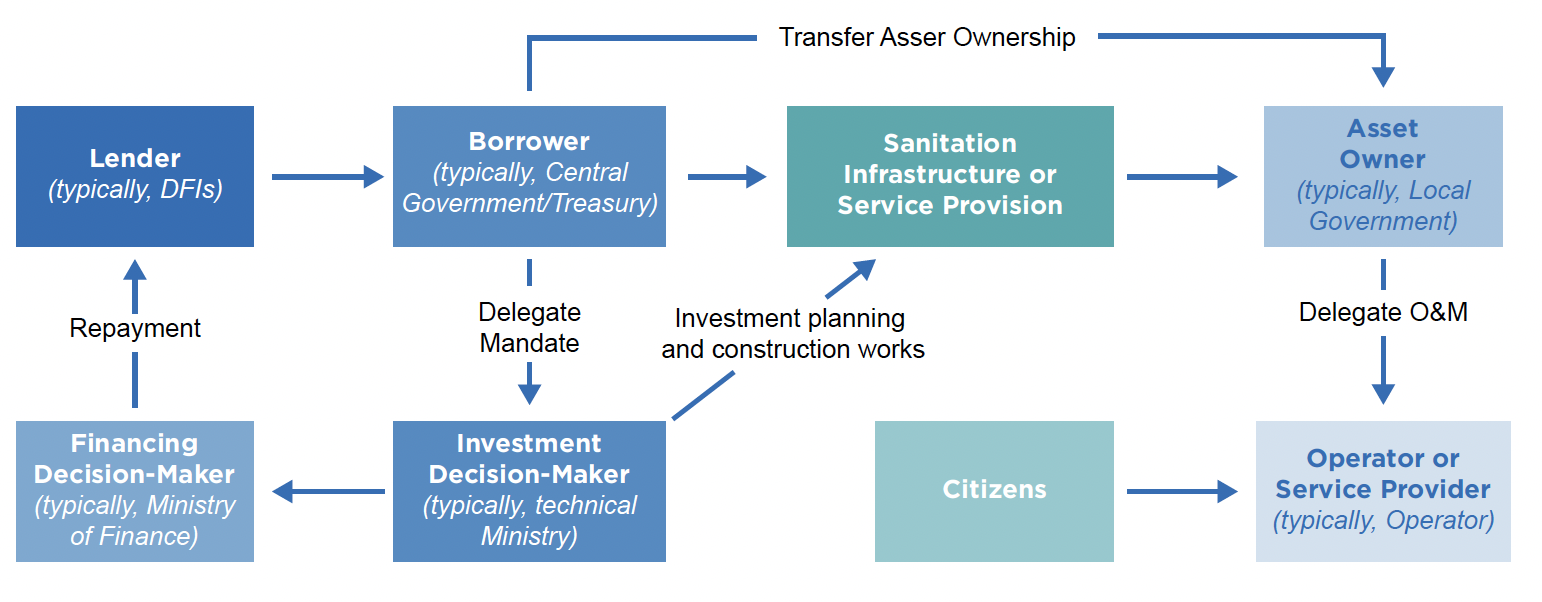 Achieving the right mix of finance is critical to long term expansion, equity and viability of services
Tariffs are important, but affordability remains a significant problem, impacting service authorities’ ability to achieve full cost recovery
Collecting tariffs for new NSS services is particularly challenging where authorities are new to NSS provision, in the context of split mandates or separate water service provision.  
Tariff models that allow for cross-subsidies can help an authority transition into increasingly cost effective, large scale, customer service delivery systems
Taxes need to make up a larger proportion of urban sanitation investment – but these need to be carefully targeted to improve equity of services and reach poor 
While commercial finance presents an opportunity, it remains out of reach for most cities and is unlikely to be targeted at the poorest communities 
Reducing structural barriers and developing viable business models and investment opportunities can increased engagement of private sector
Investment in national soft systems infrastructure must accompany financing for hard infrastructure
Hard and soft infrastructure developments need to financed simultaneously during the establishment of new sanitation infrastructure and service provision
Soft infrastructure for service authorities taking on new mandates (SS + NSS), including new customer service, billing, and asset management systems
Soft infrastructure for national govt actors could include regulators, infrastructure development departments and monitoring systems
Finance for supporting sector transition into new goals, like professional training and temporary subsidy programs to support public and private sector efficiency improvement
Tracking of investment results is imperative, but overlooked by lenders and borrowers
More and better data is needed to improve performance & drive investment
Direct outputs - planned against actuals, efficiency and equity of investments
Indirect service outcomes -  were services expanded/improved/sustained over time 
Better government monitoring systems are required to:
Understand the cost of delivering a range of sanitation services 
Guide investment planning, including targeting the unserved and poor 
Develop financing strategies and models
Segmentation of service providers by performance and creditworthiness offers an opportunity to more efficiently & effectively allocate resources
Sanitation investment planning with a 'learning' orientation needed through institutional arrangements and incentives that can accommodate mistakes and failures
GROUP WORK
Participants are asked to reflect on their own context and experience
Who makes financing and investment decisions?
How does this impact the effectiveness of allocation and sustainably of financial sources?
How are finances monitored, and financial inputs linked with service outcomes? 
Get into small mix country groups 4-5 people per group
CWIS Framework: recap of system functions
EQUITY: 
‘Fairness’ in distribution and prioritization of service quality, service prices, and public finance/subsidies
SAFETY: 
Customers, workers and communities are protected from safety and health risks
SUSTAINABILITY: 
Services are delivered reliably due to good human, financial and natural resource management
Service 
Outcomes
RESPONSIBILITY: 
Authority or authorities have clear mandate for ensuring inclusive, safe sanitation services
ACCOUNTABILITY: 
Performance is transparently monitored  and managed with data, transparency and incentives
RESOURCE MANAGEMENT & PLANNING: 
Resources are managed to support implementation of mandate and achieve goals across time / space
System 
Functions
[Speaker Notes: Notes for facilitators/trainers:

This slide aims to refresh the participants on the CWIS Framework, but also to highlight that these session have focused on looking at three Systems Functions in more depth
This recap provides the opportunity for participants to ask questions of clarity.]
Questions?
EQUITY: 
‘Fairness’ in distribution and prioritization of service quality, service prices, and public finance/subsidies
SAFETY: 
Customers, workers and communities are protected from safety and health risks
SUSTAINABILITY: 
Services are delivered reliably due to good human, financial and natural resource management
Service 
Outcomes
RESPONSIBILITY: 
Authority or authorities have clear mandate for ensuring inclusive, safe sanitation services
ACCOUNTABILITY: 
Performance is transparently monitored  and managed with data, transparency and incentives
RESOURCE MANAGEMENT & PLANNING: 
Resources are managed to support implementation of mandate and achieve goals across time / space
System 
Functions
[Speaker Notes: Notes for facilitators/trainers:

This slide aims to refresh the participants on the CWIS Framework, but also to highlight that these session have focused on looking at three Systems Functions in more depth
This recap provides the opportunity for participants to ask questions of clarity.]
What does a typical ‘Business as Usual’ system look like?
With a conventional approach
Authority/utility with legal mandate only for conventional sewered areas, onsite services excluded from mandate
Authority/utility not expected to plan, invest or serve whole city population
Regulators use nominal KPIs, only covering sewered services
Limited performance or tariff accountability
Government and concessional finance focused on sewered services
Financial allocations not based on efficiency, inclusivity, performance and sector priorities
[Speaker Notes: Notes for facilitators/trainers:
These slides are similar to Slides 17 and 18, but rather than reviewing issue related to Service Outcomes, it looks at point related to System Functions, and reinforced the slides in this section.
Should time allow this provide another opportunity to include another Case Study here.]
What does a CWIS-oriented system look like?
With a CWIS approach
Responsible public authorities required to take on mandate for service outcomes for all
Private sector participation take place within a clear institutional framework
Outcomes are monitored and authorities held accountable for KPIs
Space created for improvements, innovative technologies and smarter business models
Financing frameworks guide date-driven decision making on resource allocation
Finance is tied to performance against goals and long-term plans
[Speaker Notes: Notes for facilitators/trainers:

The final slides in Session 1 aim to reinforce the differences between “Conventional approaches” and CWIS and allow the initial slide to be placed in the context of the participants. 
If it is decided to include a Case Study (which is recommended) then the slide of ‘What does this look like in practice’ could be removed, and instead used as a guide to develop a case study.]
Key takeaways
Responsibilities for sewered and non-sewered sanitation should be integrated within one responsible authority where feasible
Clarification of public service mandate does not imply full public sector service provision
Accountability for non-sewered sanitation services, and services for the poor, merits special focus
Financing frameworks are key to prioritize public finance for inclusive service outcomes over infrastructure inputs and regressive subsidies (note that subsidies are not automatically ‘regressive’ but care must be taken in their design to ensure that public finance is not indirectly reinforcing inequalities)
Investment in national system soft infrastructure must accompany financing for hard infrastructure
THE key takeaway!
Sanitation services must be organized into a public service system that is no longer oriented towards projects and instead towards strategic planning and investments
Key resources: Decision support tools along the sanitation chain
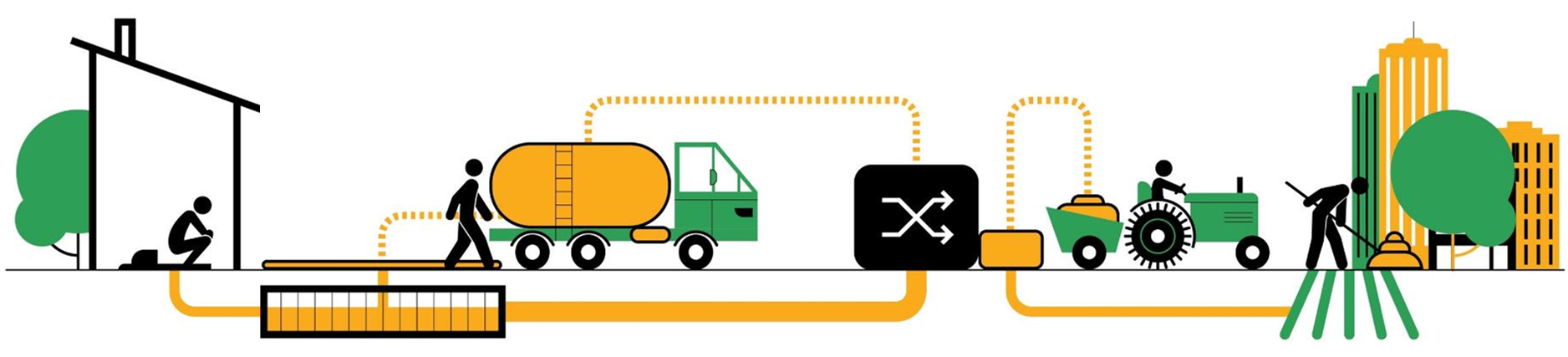 Reuse and Disposal
Collection and Conveyance
Treatment
User Interface
Containment
City Service Delivery Assessment
CWIS Costing & Planning Tool
SaniPlan
Santiago
Citywide & Regional Planning Tool
Business Model Tool 
EquiServe & Rapid Equity Analysis Model
WASHBAT
Sustainable Sanitation Management Tool
SaniTech
MUSE
CWIS Measurement Tool
Akvopedia
Faecal Waste Flow Calculator
          WASH Cost Tool
             Cactus
Shit Flow Diagram
Rapid Assessment Tool
Urban Sanitation Status Index (USSI)
Rapid Environment Assessment Tool
Toilet Resource Calculator
CLARA-SPT
   ECAM
   Simba
Bio WATT
Ease Tech
EVAS
Fit Water
Poseidon
Sampsons
West+
Tech Select
[Speaker Notes: Note for trainers: Plenty of decision support tools (DSTs) exist in public domain, often leading to confusion among decision makers on which tool to use for assessment, planning or monitoring.

This slide provides an overview of the available tools, placed along the sanitation service chain. Only tools for wastewater management are considered i.e. those for solid waste management or water supply are excluded. Tools in the form of an ‘approach’ are not included.

A deck compiling all these decision support tools that aid assessment and planning for safely managed sanitation is available. This deck provides an overview of the tools, with key information for each to guide readers to select relevant tools and includes links to the tool and supporting reading materials/case studies: : https://www.cwiscities.com/Home/LearningTools]